Social cognition in schizophrenia
Contemporary topics in cognitive neuroscience
FSS

Martin Jáni
martinjani@mail.muni.cz
About me
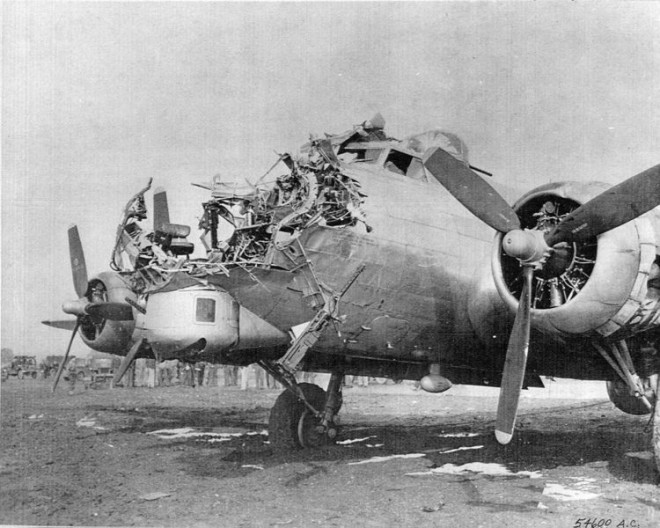 Outline
Schizophrenia
Social cognition
Networks
Self
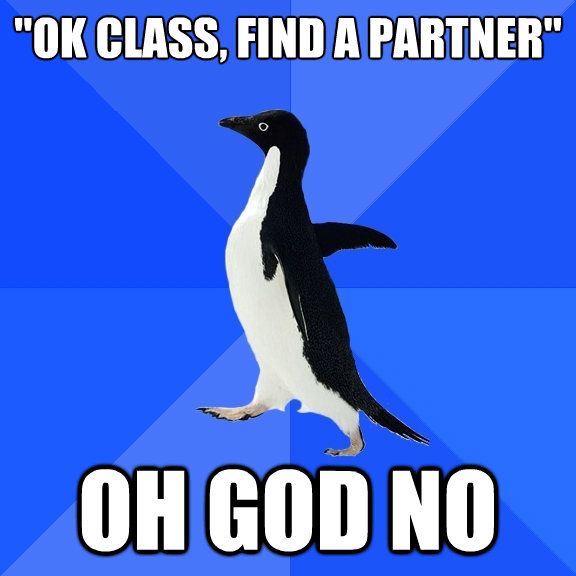 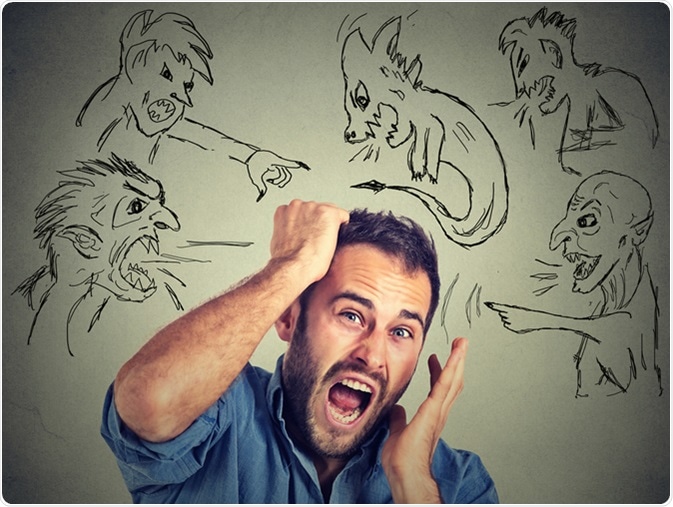 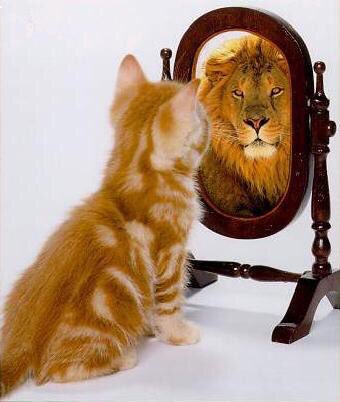 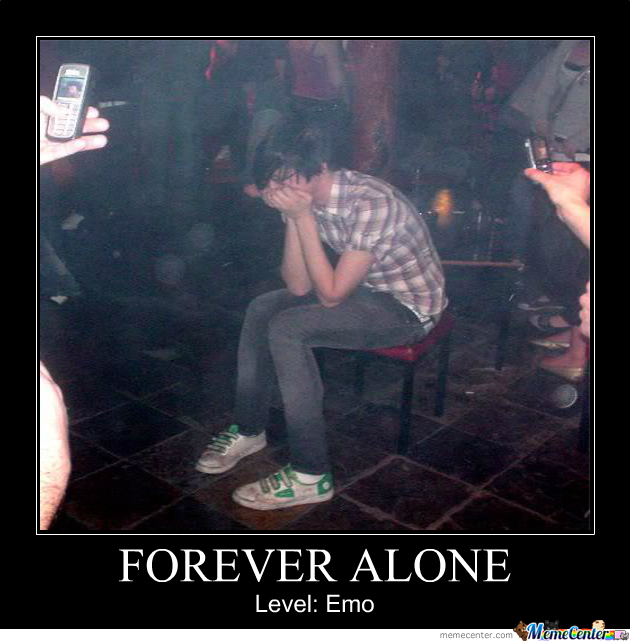 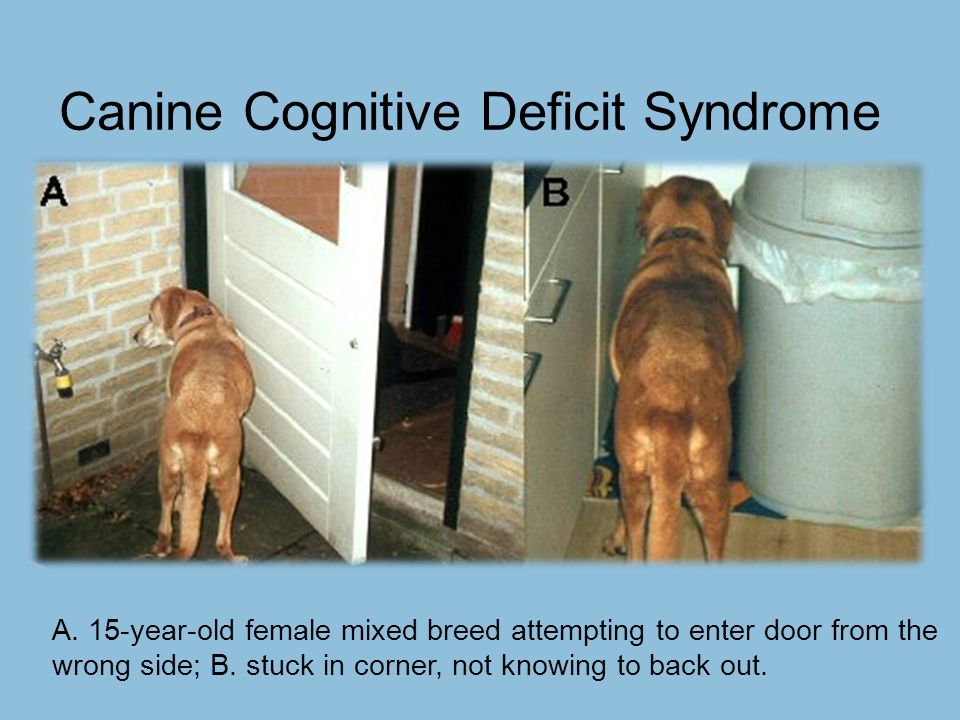 Schizophrenia =/= psychosis
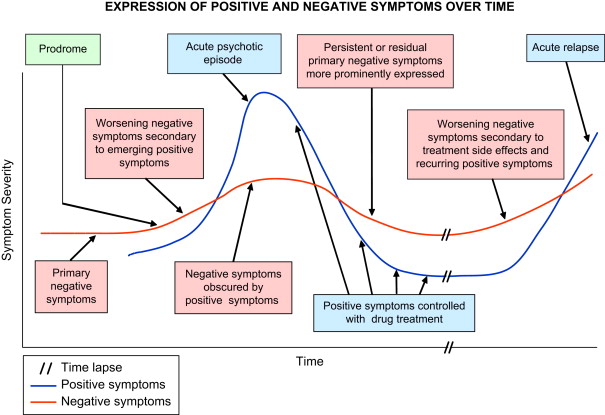 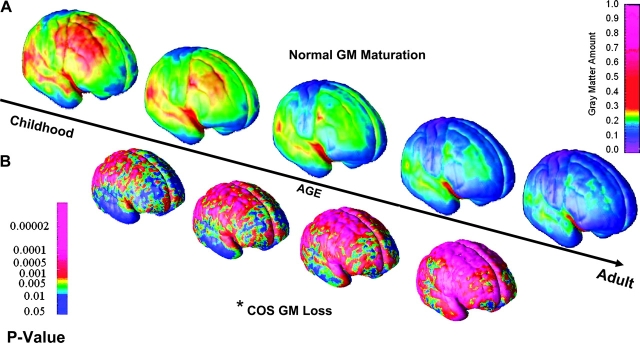 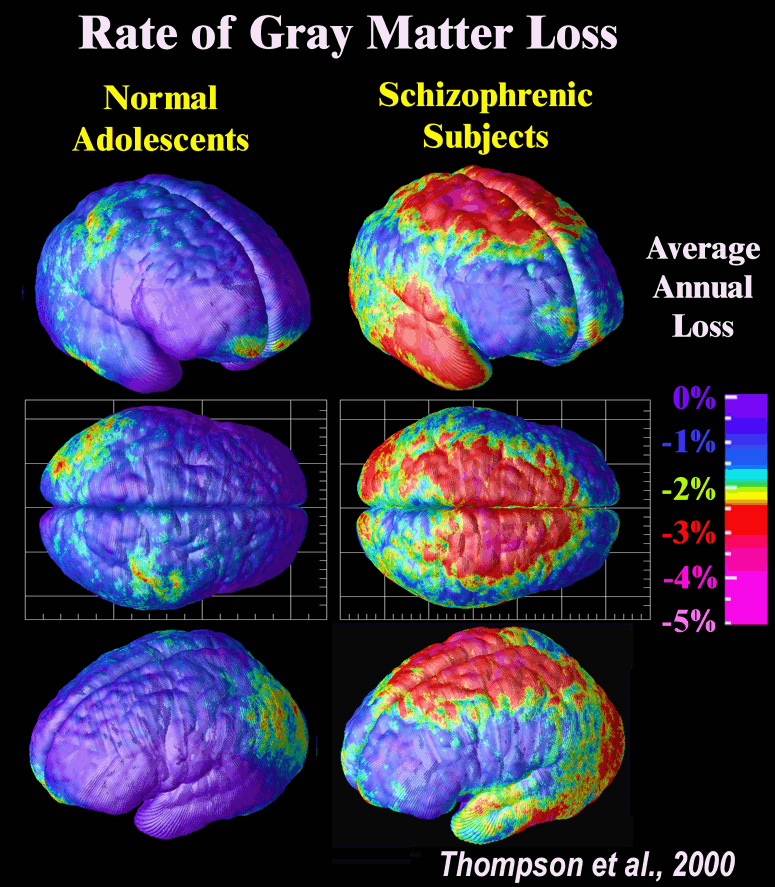 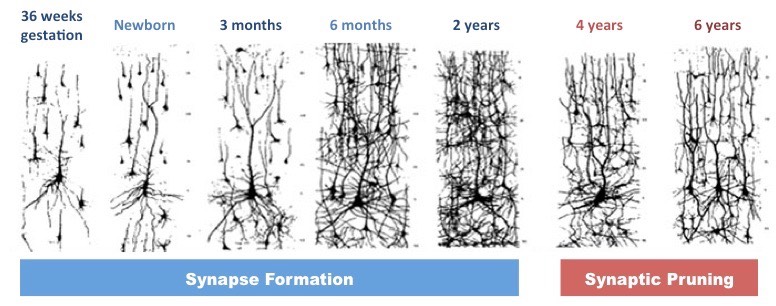 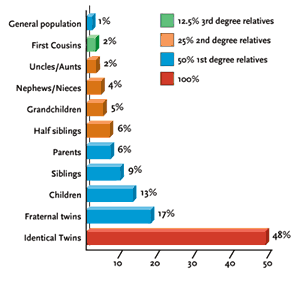 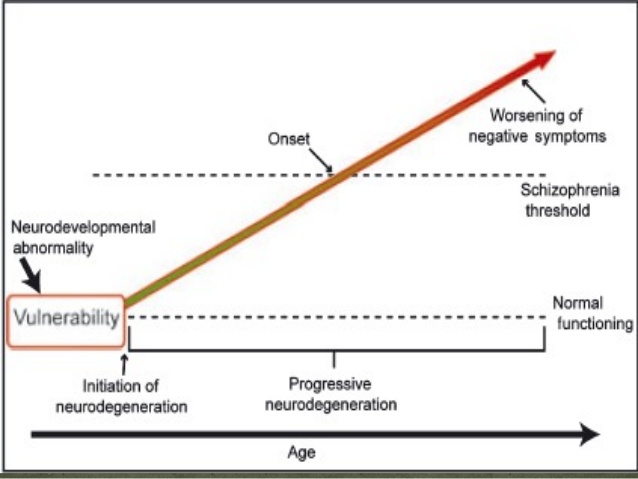 Gottesman 2001
Cognition as endophenotype
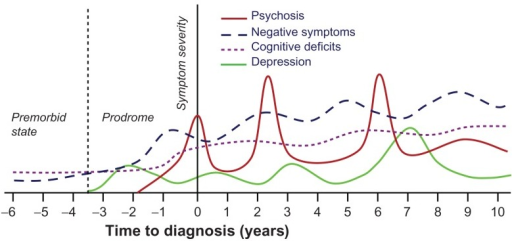 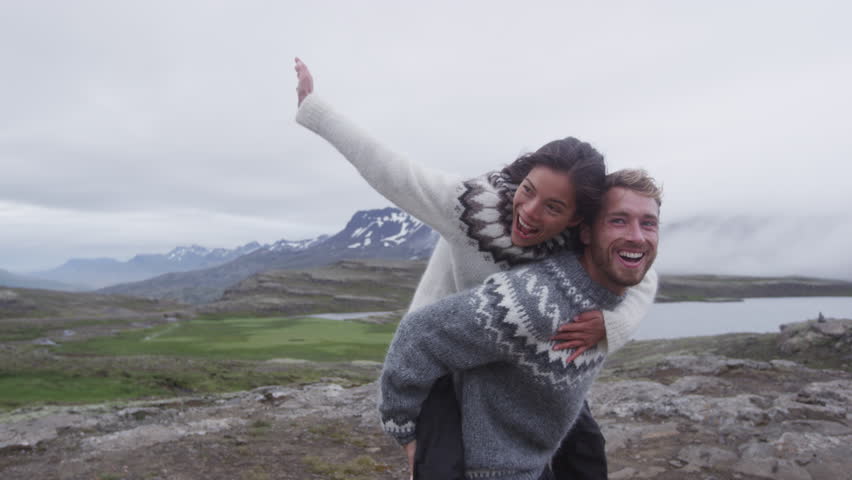 Functional outcome
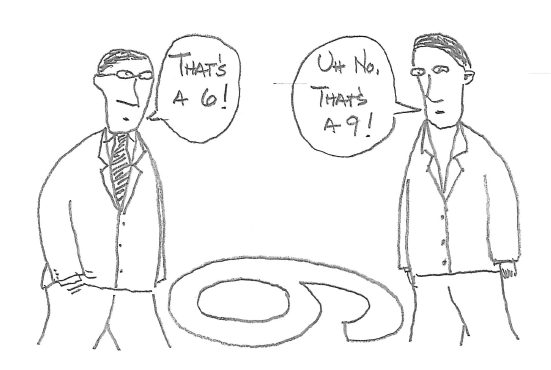 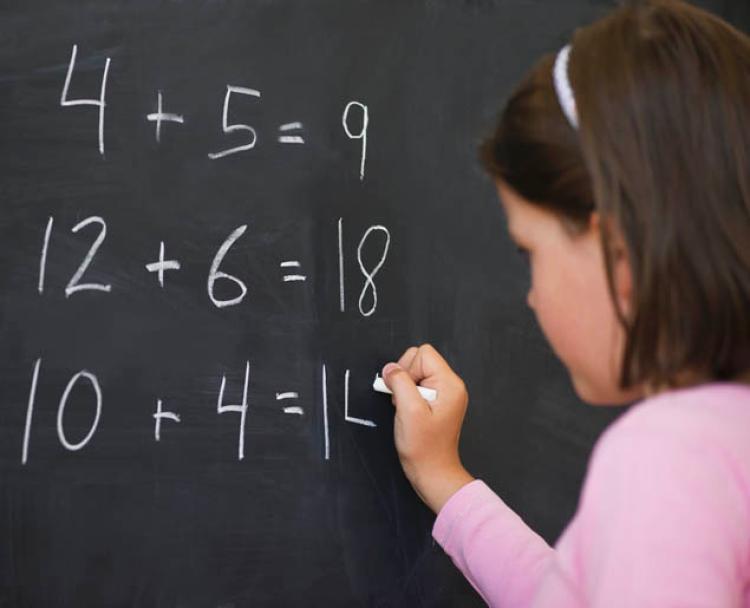 Social cognition
General cognition
Social cognition / isolation
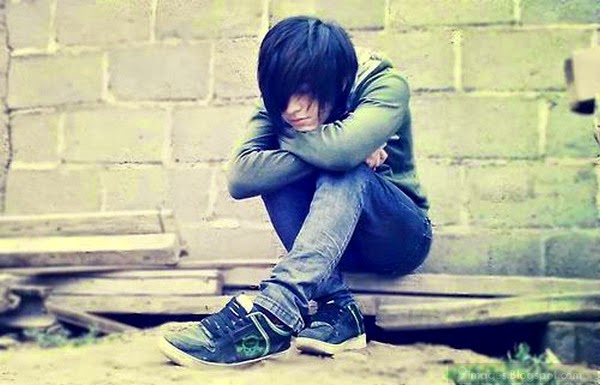 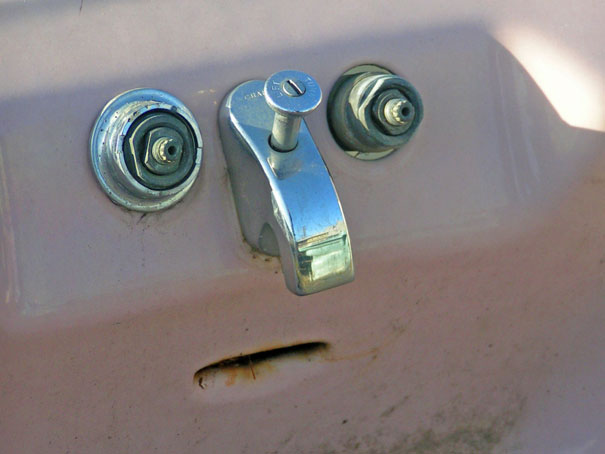 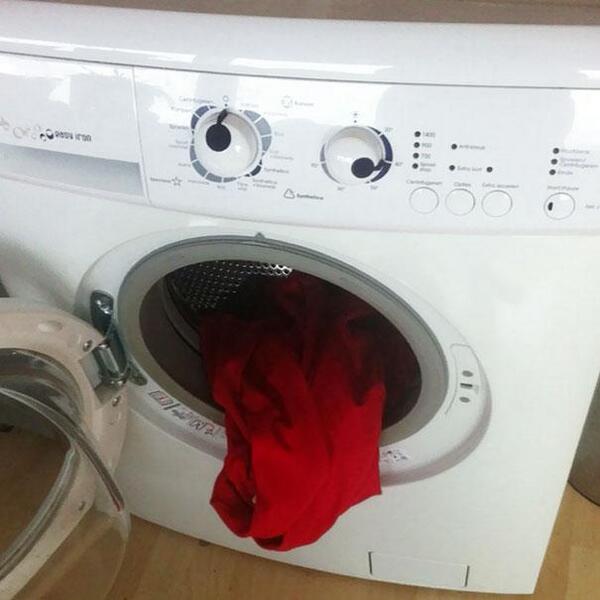 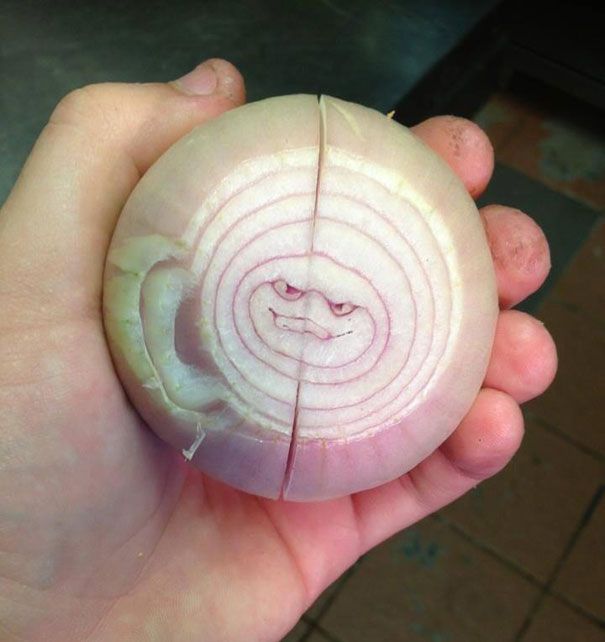 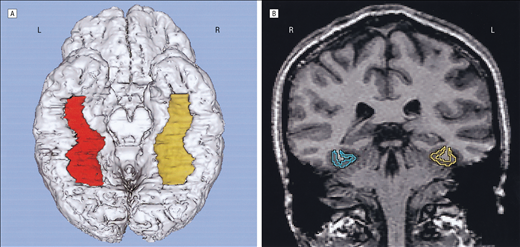 Fusiform gyrus
GM volume reduction
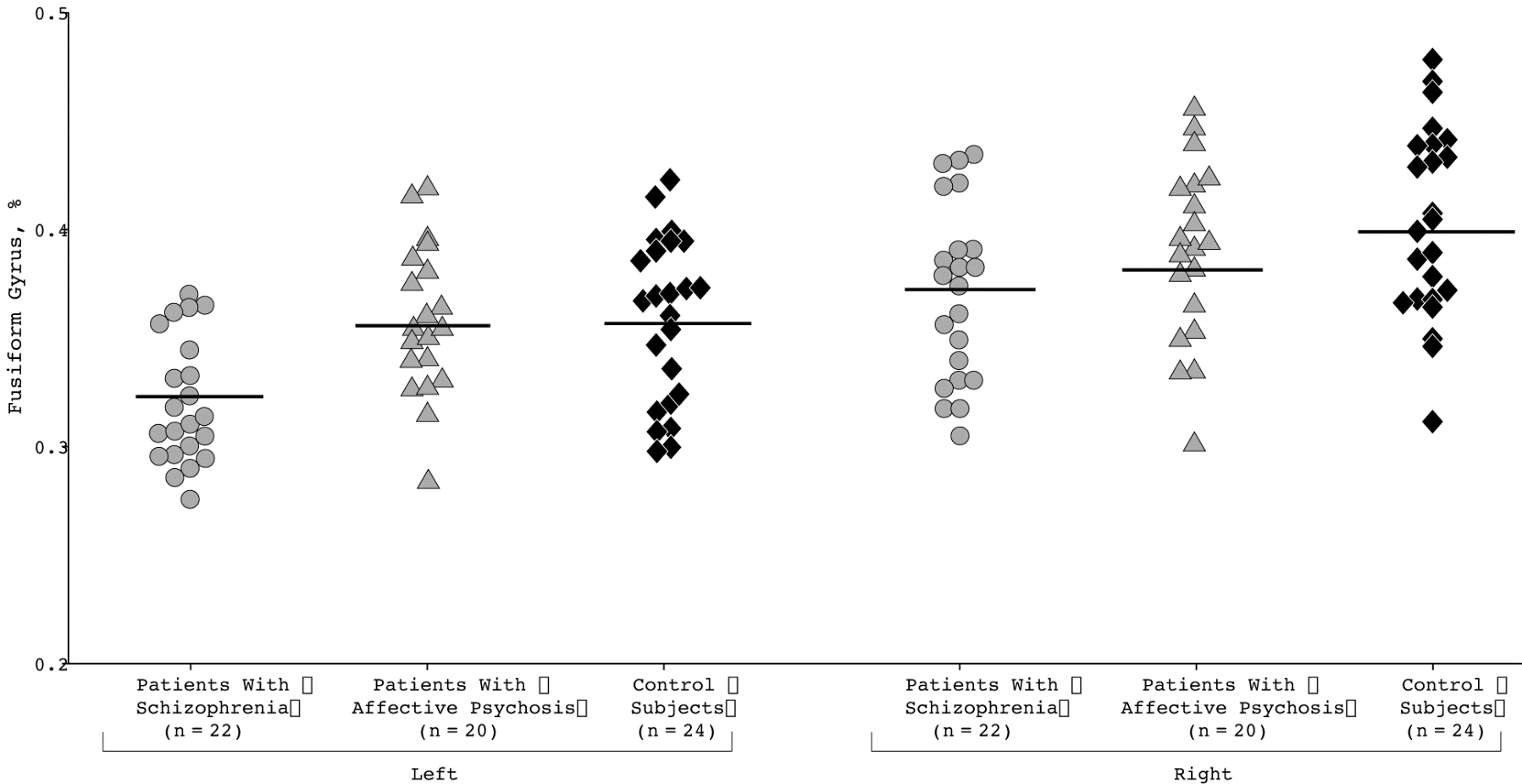 Face identification
Lee et al. 2002
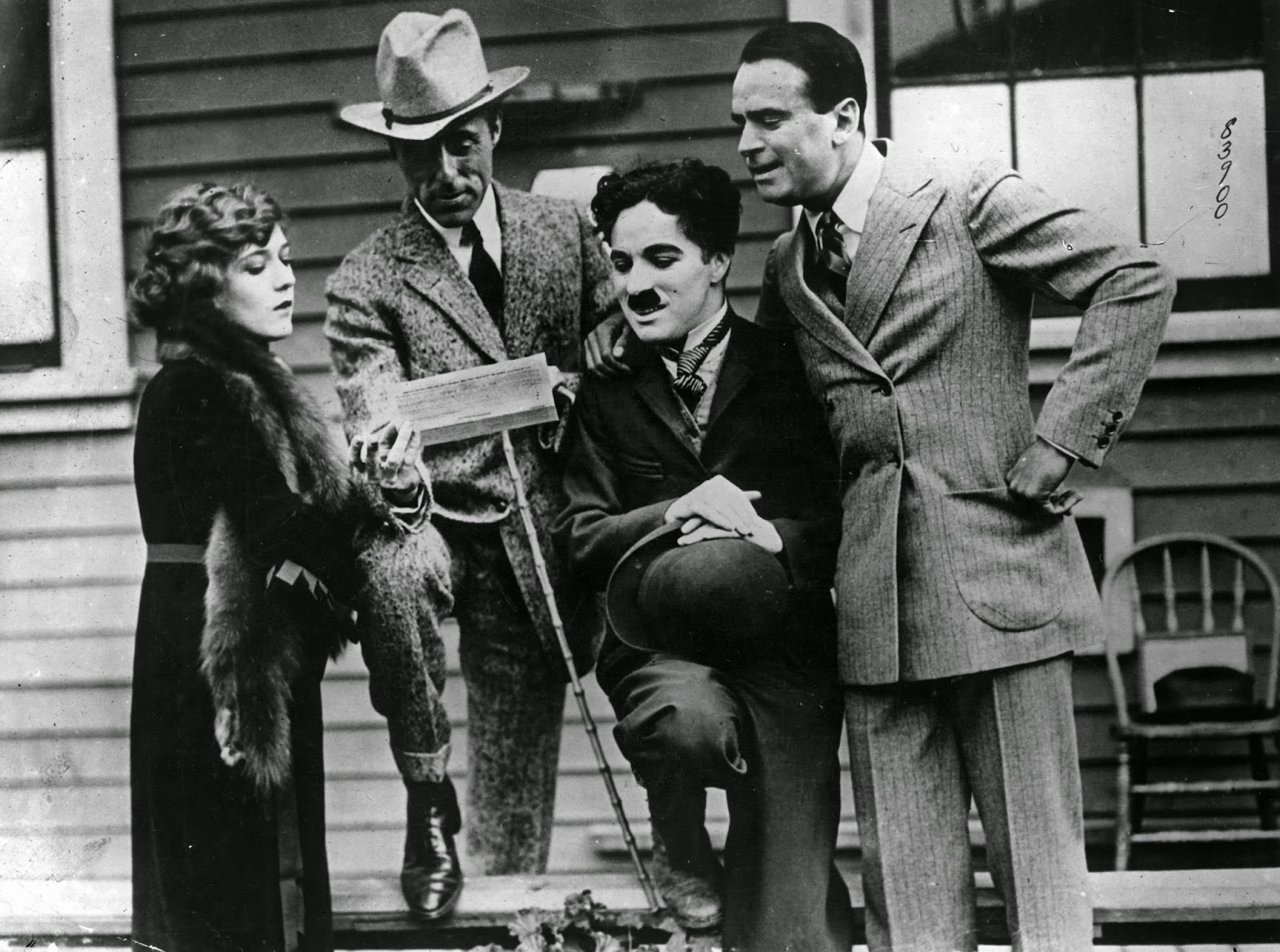 Face detection
Age/sex identification
Identity discrimination
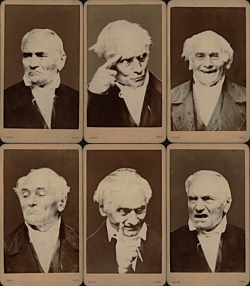 Facial emotion recognition
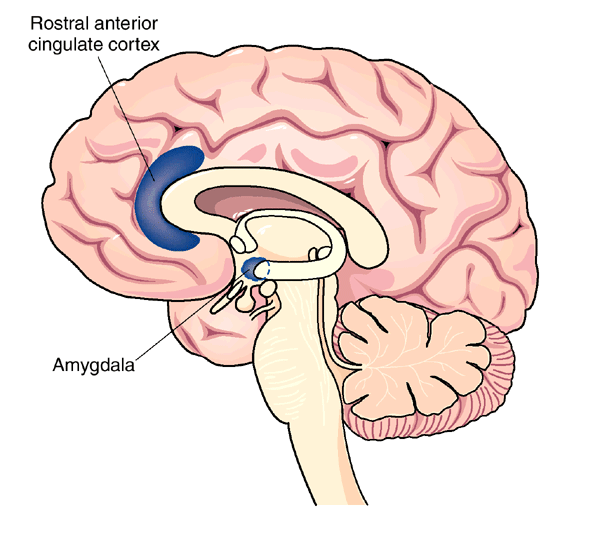 positive / negative emotion
specific emotions
neutral faces
misattribution
role of context
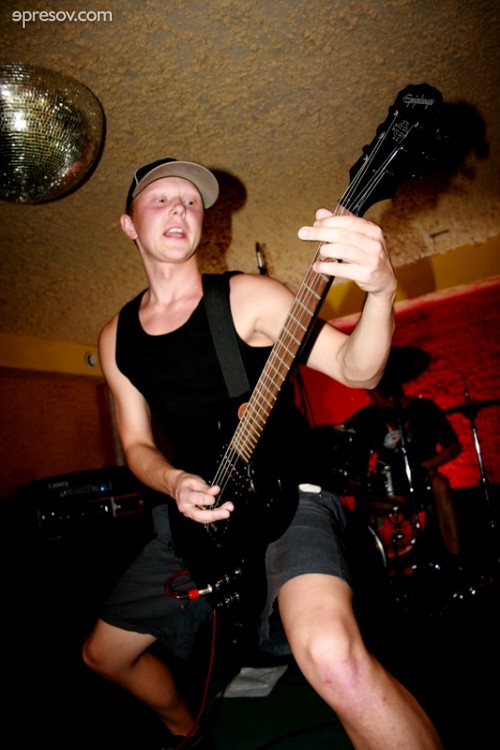 How does the person feel?
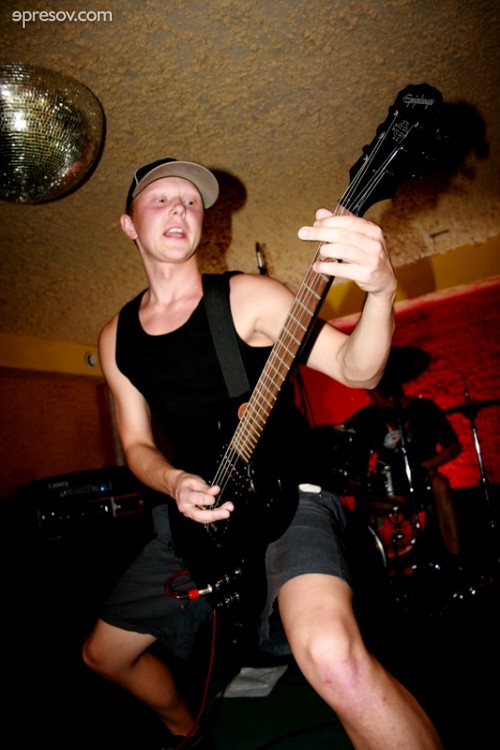 Theory of mind
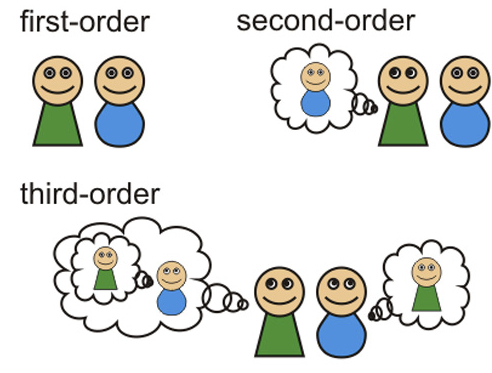 https://www.youtube.com/watch?v=LUN2YN0bOi8
Animated shapes
https://vimeo.com/51243376
https://www.youtube.com/watch?v=f8TFi6qvPbc
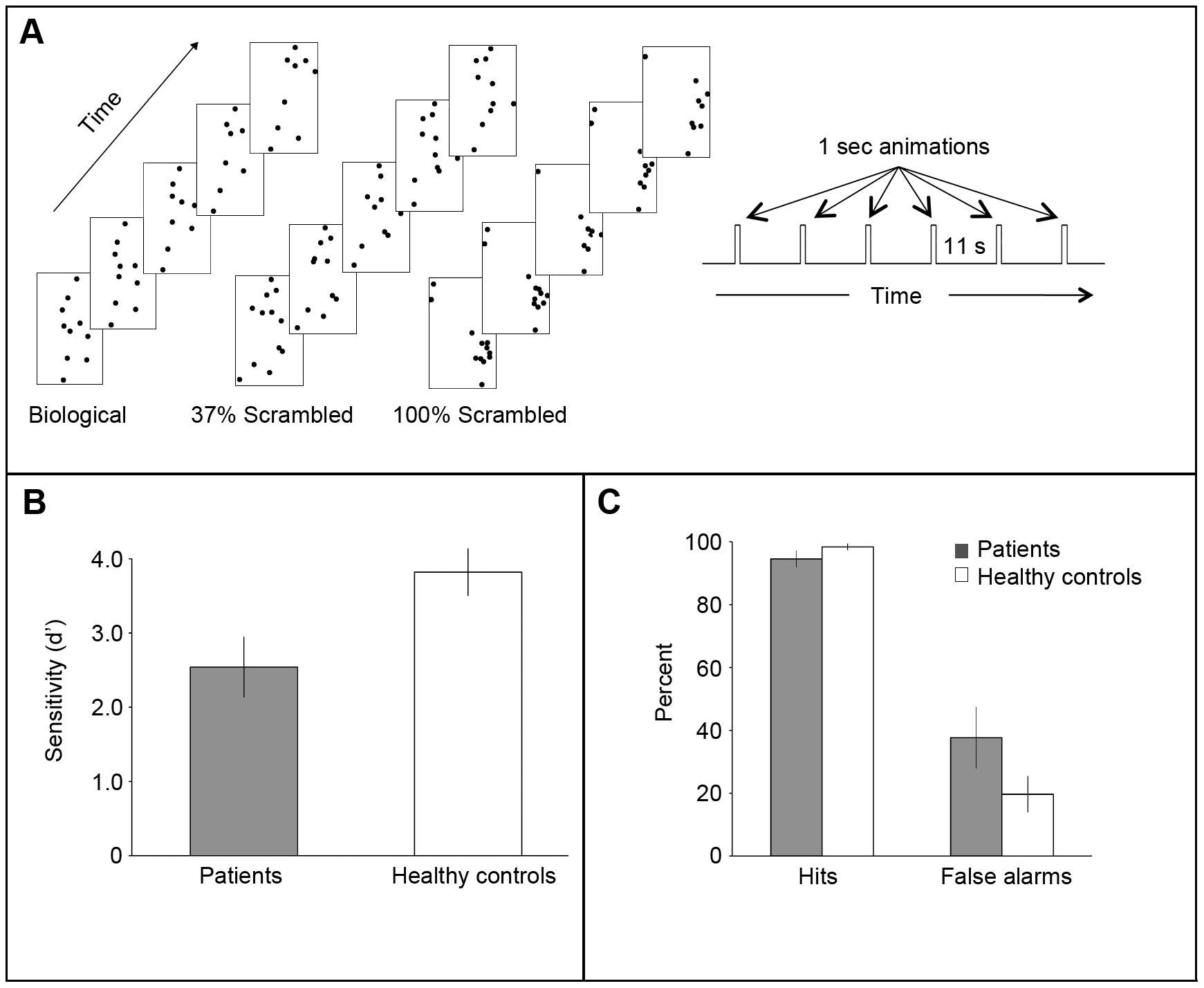 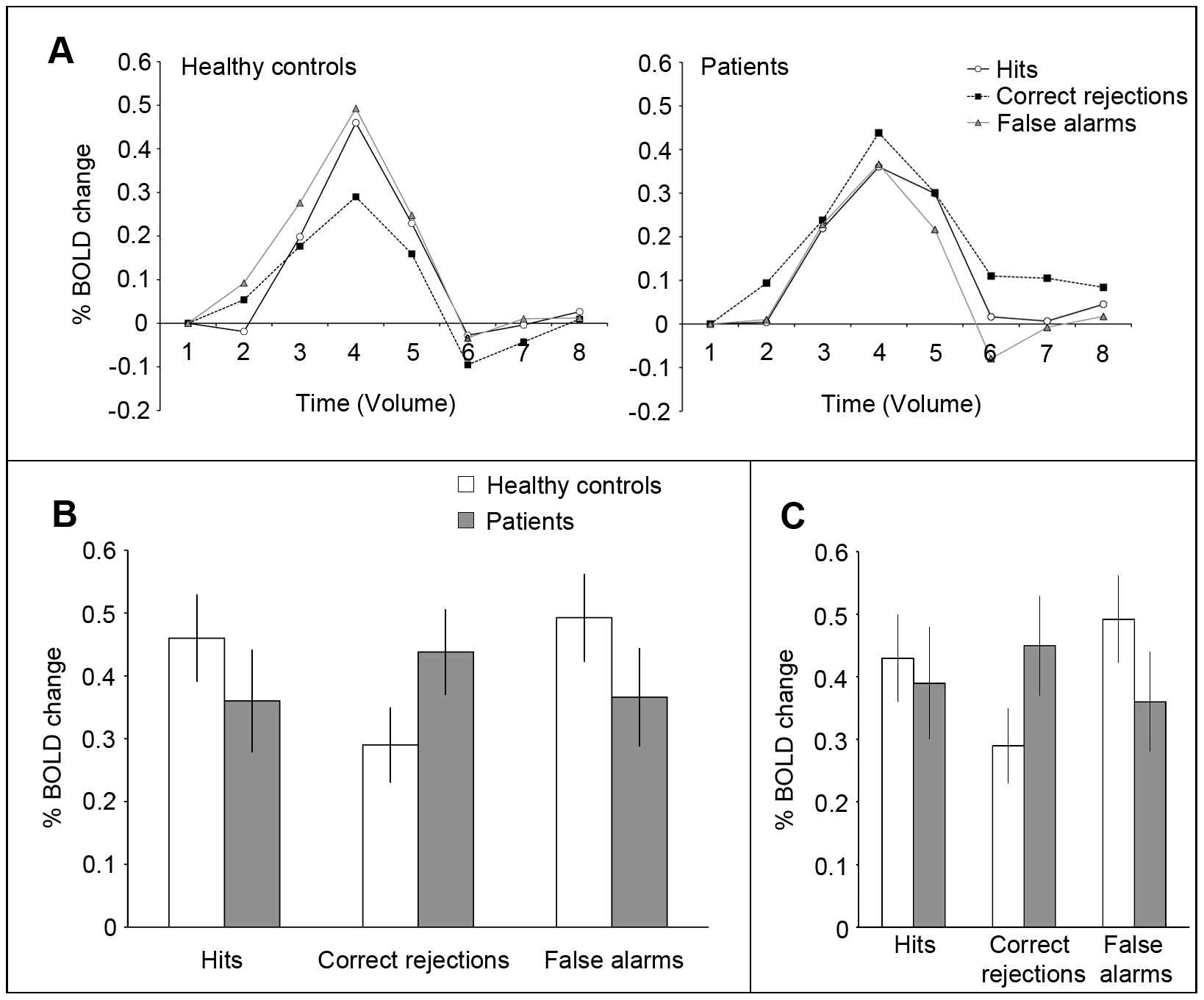 Kim et al. 2011
Schizophrenia vs healthy group
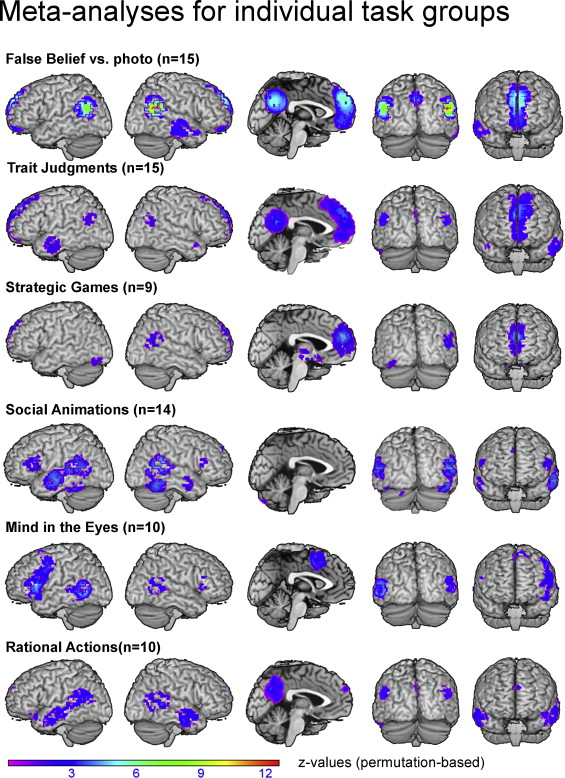 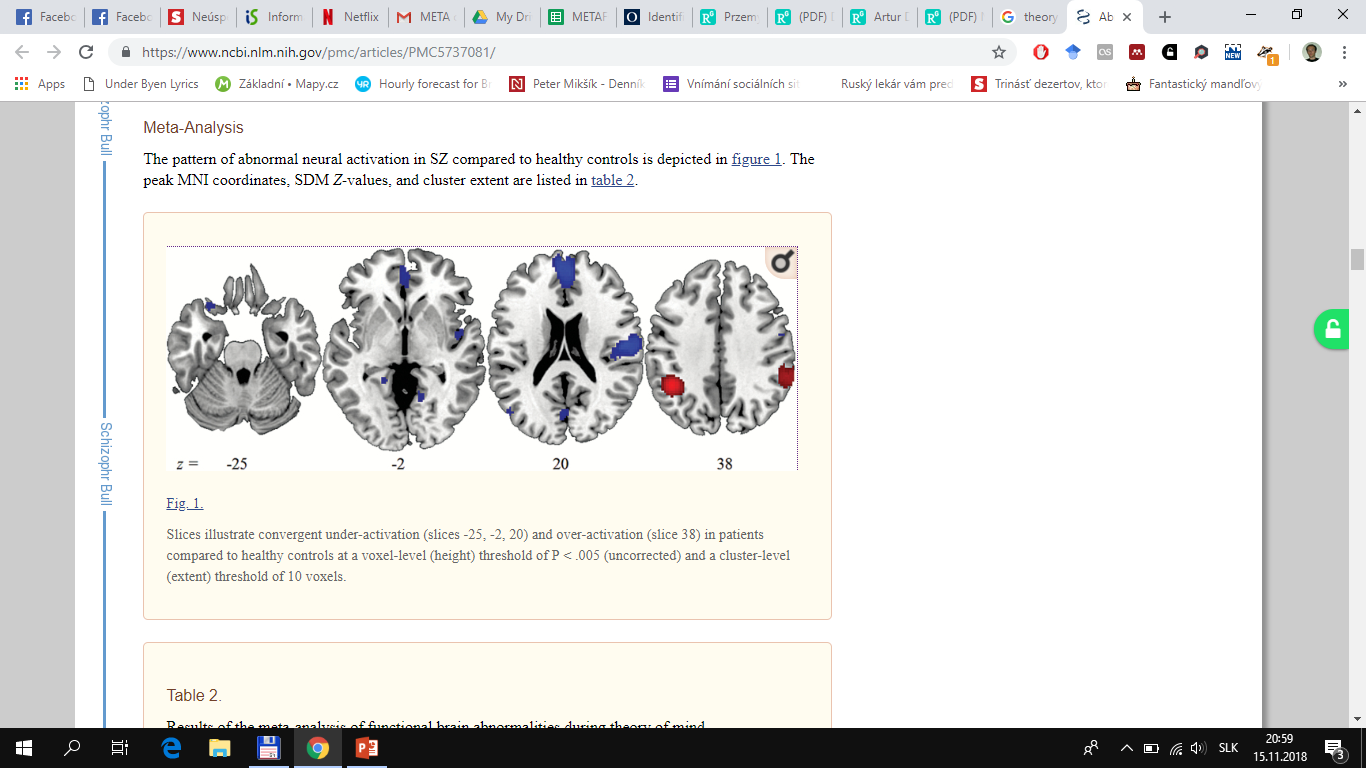 Kronbichler et al. 2017
Schurz et al. 2013
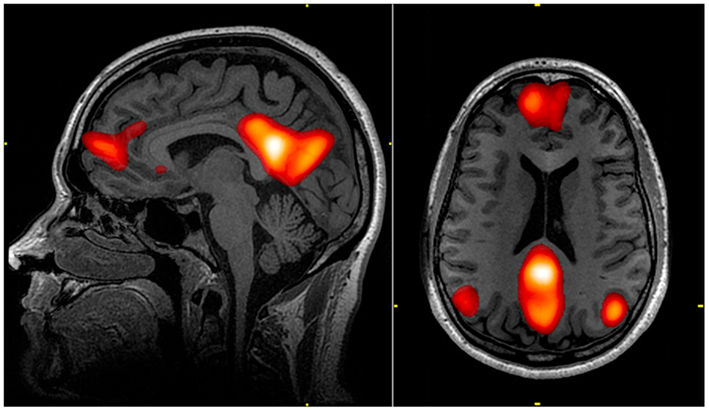 Default mode / task negative network 
(Raichle et al. 2001)
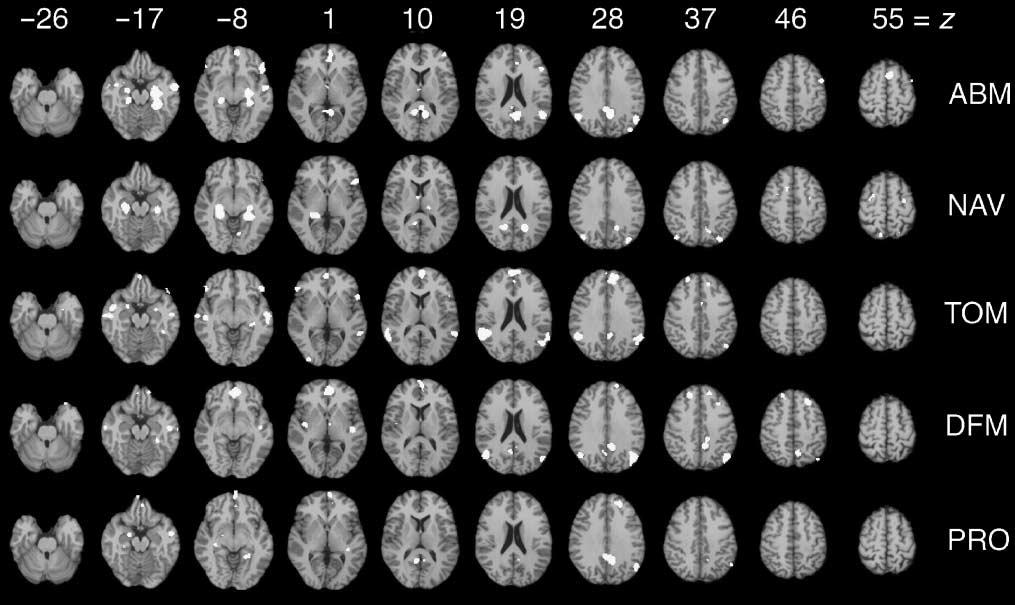 Autobiographical memory
Navigation
Theory of Mind
Default mode
Prospective thinking
Spreng et al. 2008
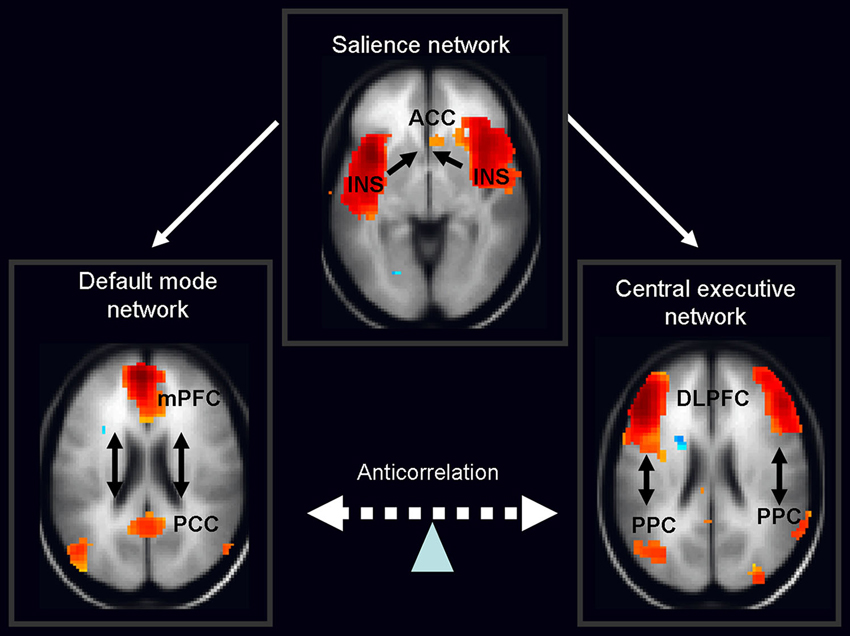 Self
Minimal self / ipseity
Autobiographical self
Internal vs external stimuli
Nekovarova et al. 2014
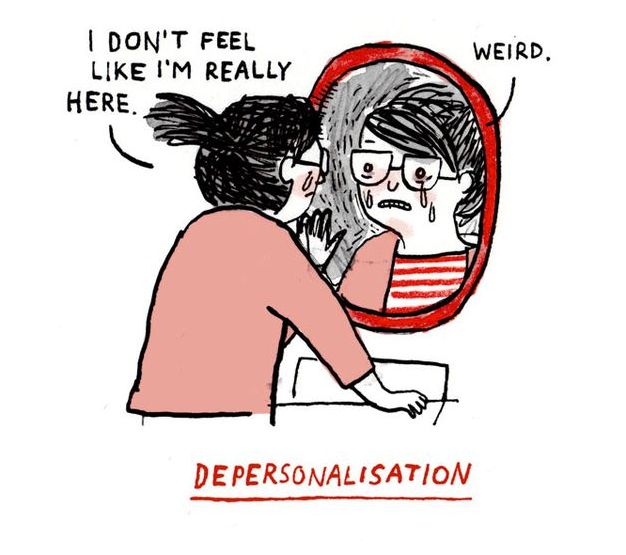 Self monitoring
Sense of agency
Anomalous self experience
thank you for your attention
Literature
Gottesman II, Erlenmeyer-Kimling L. Family and twin strategies as a head start in defining prodromes and endophenotypes for hypothetical early-interventions in schizophrenia. Schizophr Res [Internet]. 2001 Aug 1;51(1):93–102. Available from: http://www.ncbi.nlm.nih.gov/pubmed/11479071
Jáni M, Kašpárek T. Emotion recognition and theory of mind in schizophrenia: A meta-analysis of neuroimaging studies. World J Biol Psychiatry [Internet]. 2017 May 30;1–11. Available from: https://www.tandfonline.com/doi/full/10.1080/15622975.2017.1324176
Kim J, Park S, Blake R. Perception of Biological Motion in Schizophrenia and Healthy Individuals: A Behavioral and fMRI Study. Op de Beeck HP, editor. PLoS One [Internet]. 2011 May 20;6(5):e19971. Available from: http://dx.plos.org/10.1371/journal.pone.0019971
Lee CU, Shenton ME, Salisbury DF, Kasai K, Onitsuka T, Dickey CC, et al. Fusiform gyrus volume reduction in first-episode schizophrenia: a magnetic resonance imaging study. Arch Gen Psychiatry [Internet]. 2002 Sep;59(9):775–81. Available from: http://www.ncbi.nlm.nih.gov/pubmed/12215076
Nekovarova T, Fajnerova I, Horacek J, Spaniel F. Bridging disparate symptoms of schizophrenia: a triple network dysfunction theory. Front Behav Neurosci [Internet]. 2014 May 30;8:171. Available from: http://journal.frontiersin.org/article/10.3389/fnbeh.2014.00171/abstract
Raichle ME, MacLeod AM, Snyder AZ, Powers WJ, Gusnard DA, Shulman GL. A default mode of brain function. Proc Natl Acad Sci U S A [Internet]. 2001 Jan 16;98(2):676–82. Available from: http://www.ncbi.nlm.nih.gov/pubmed/11209064
Shamay-Tsoory SG, Aharon-Peretz J, Levkovitz Y. The neuroanatomical basis of affective mentalizing in schizophrenia: comparison of patients with schizophrenia and patients with localized prefrontal lesions. Schizophr Res [Internet]. 2007 Feb;90(1–3):274–83. Available from: http://www.scopus.com/inward/record.url?eid=2-s2.0-33846614078&partnerID=tZOtx3y1
Schurz M, Radua J, Aichhorn M, Richlan F, Perner J. Fractionating theory of mind: A meta-analysis of functional brain imaging studies. Neurosci Biobehav Rev [Internet]. 2014;42(0):9–34. Available from: http://www.sciencedirect.com/science/article/pii/S0149763414000128
Spreng RN, Mar R a, Kim ASN. The Common Neural Basis of Autobiographical Memory, Prospection, Navigation, Theory of Mind, and the Default Mode: A Quantitative Meta-analysis. J Cogn Neurosci [Internet]. 2009 Mar;21(3):489–510. Available from: http://www.mitpressjournals.org/doi/10.1162/jocn.2008.21029
Thompson PM, Vidal C, Giedd JN, Gochman P, Blumenthal J, Nicolson R, et al. Mapping adolescent brain change reveals dynamic wave of accelerated gray matter loss in very early-onset schizophrenia. Proc Natl Acad Sci U S A [Internet]. 2001 Sep 25;98(20):11650–5. Available from: http://www.ncbi.nlm.nih.gov/pubmed/11573002